«Сильные, смелые, ловкие, умелые»
Конкурсная программа
для мальчиков 6 класса
История праздника
23 февраля 1918 года полки нашей Красной армии вступили в сражение с войсками Германии и одержали победу. Этот праздник был установлен в 1919 г. как День Красной армии.
С 1946 г., после переименования Красной армии в Советскую, изменилось и название праздника. Он стал именоваться Днем Советской армии и Военно-морского флота. 
В настоящее время 23 февраля отмечают как День защитника Отечества в соответствии с Федеральным законом Российской Федерации «О днях воинской славы России», принятым 10 февраля 1995 г.
Конкурс 1
Викторина «На корабле как дома»
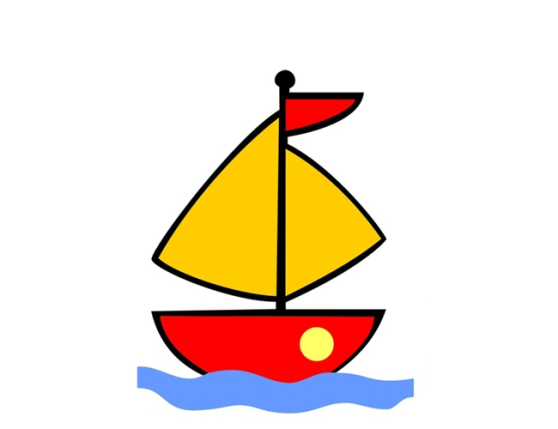 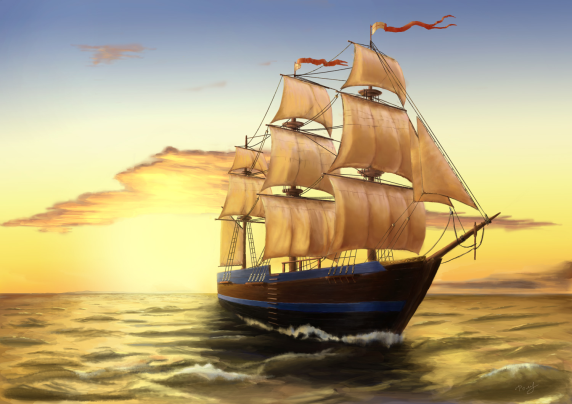 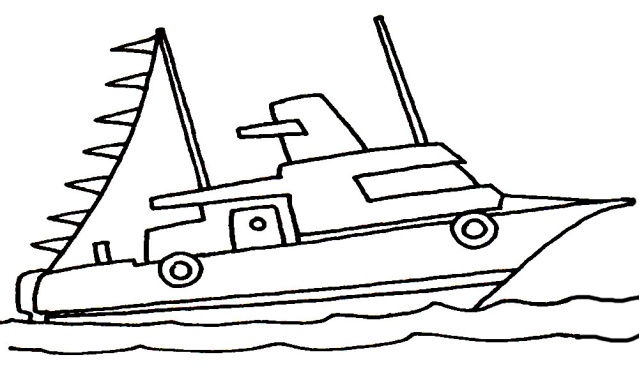 Конкурс 2
«Полевая кухня»
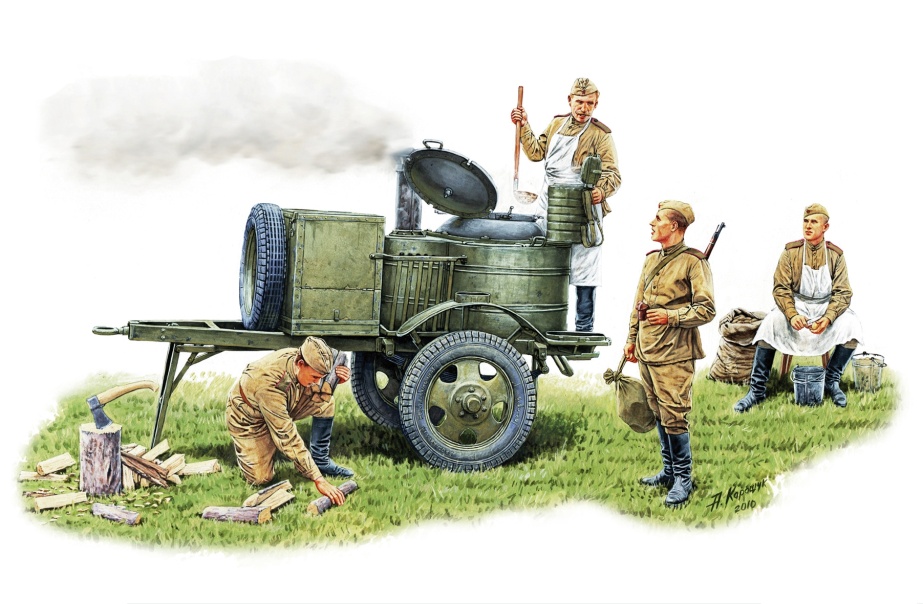 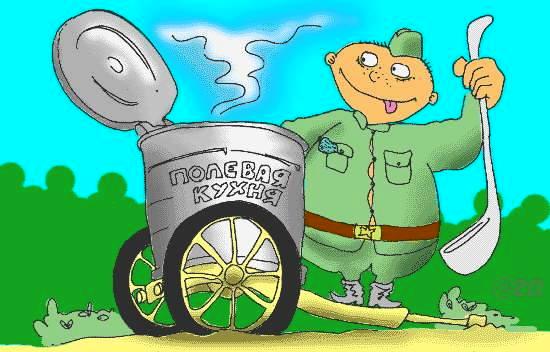 Конкурс 3
«Собери волю в кулак»
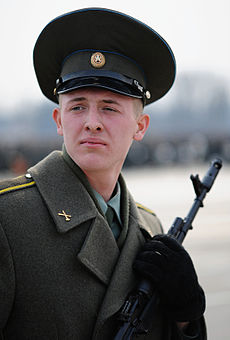 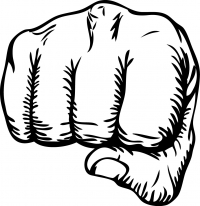 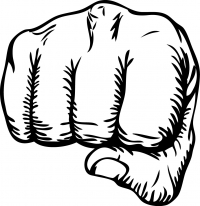 Конкурс 4
«Отчаянные снайперы»
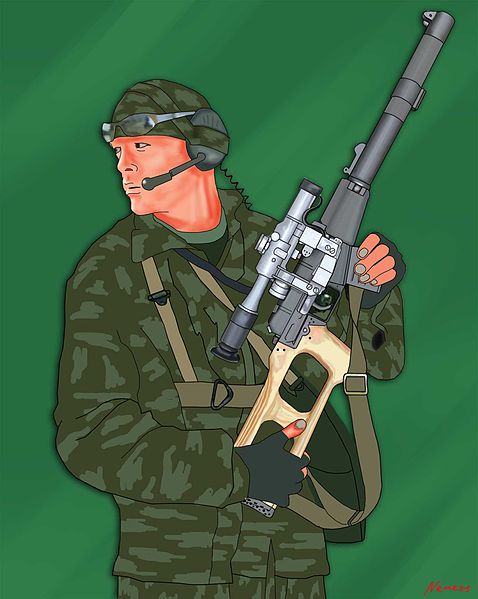 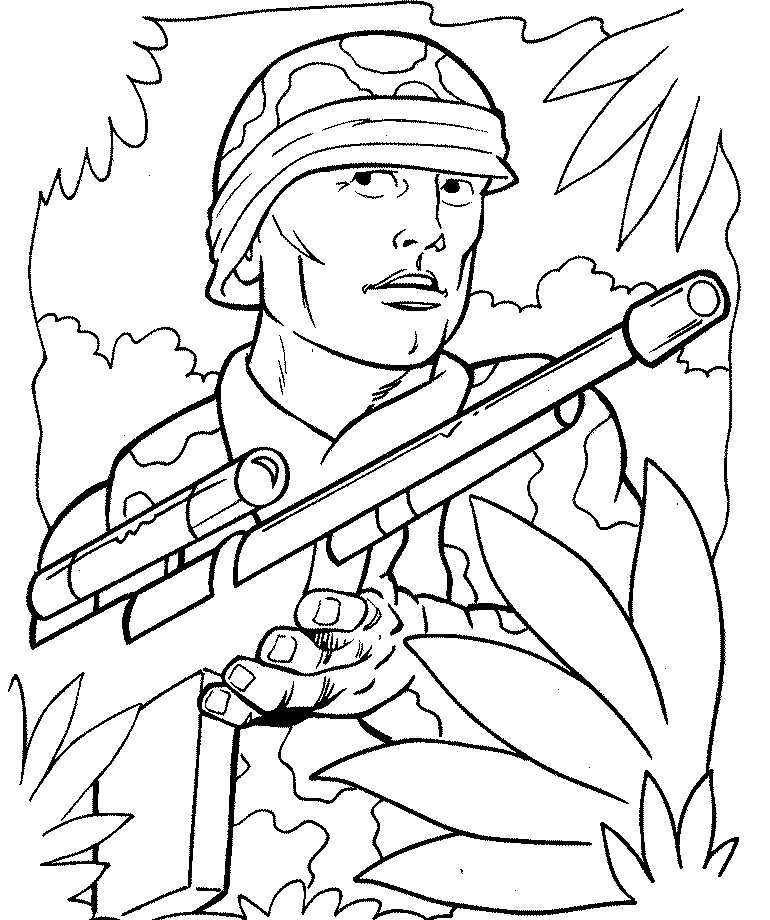 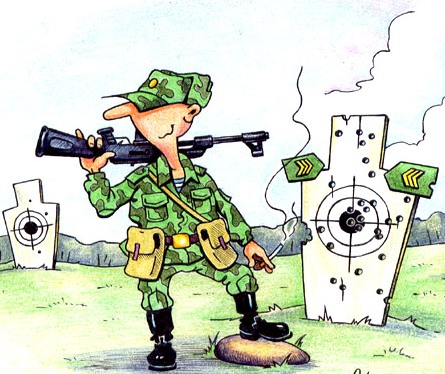 Конкурс 5
«Секретная шифровка»
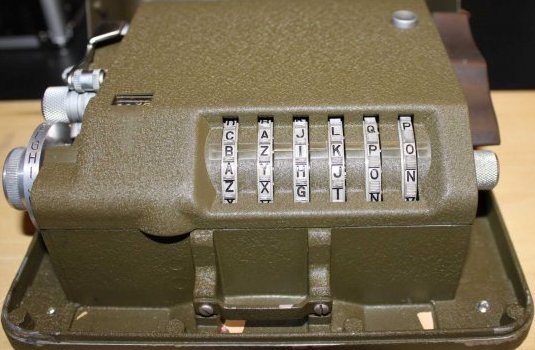 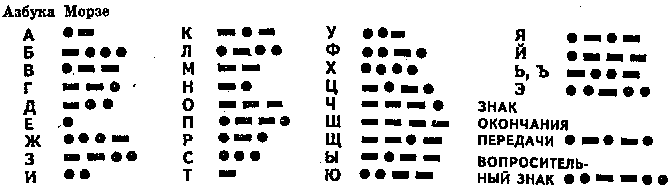 Конкурс 6
«Полетаем»
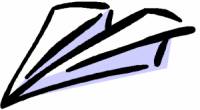 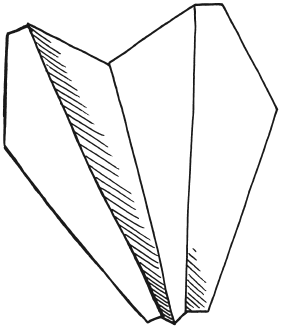 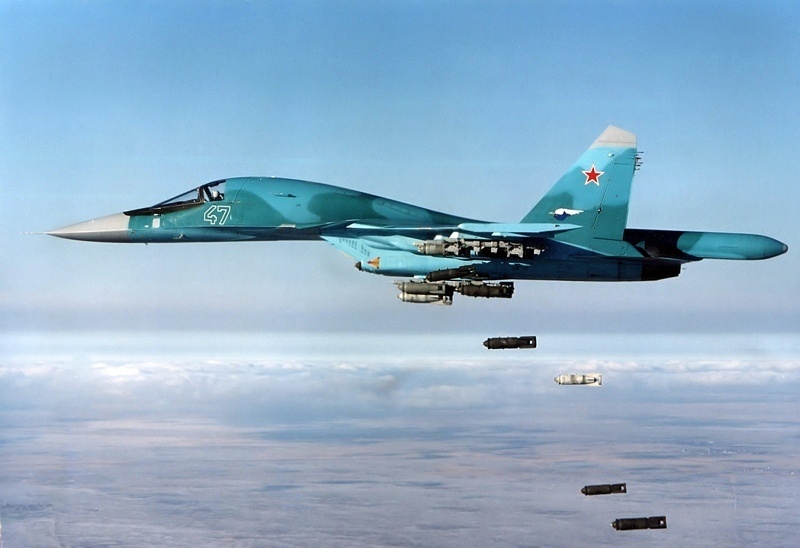 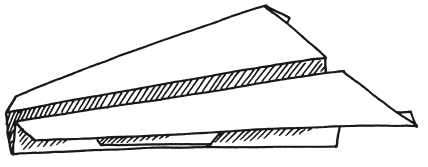 Конкурс 7
«Готовим технику»
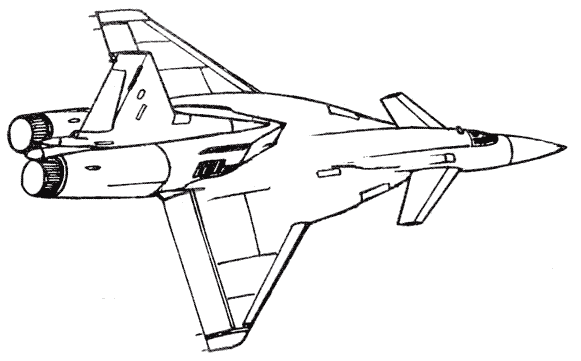 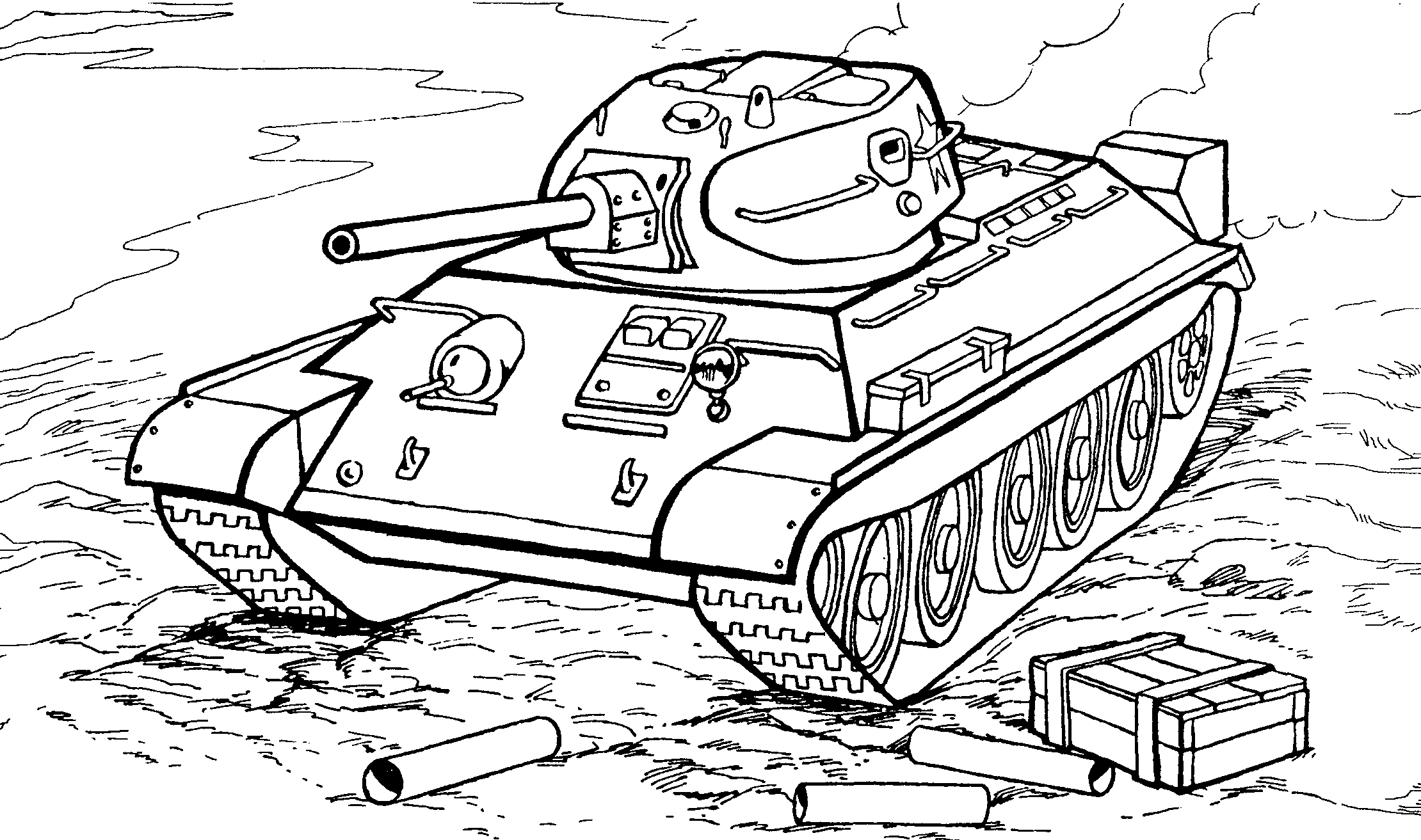 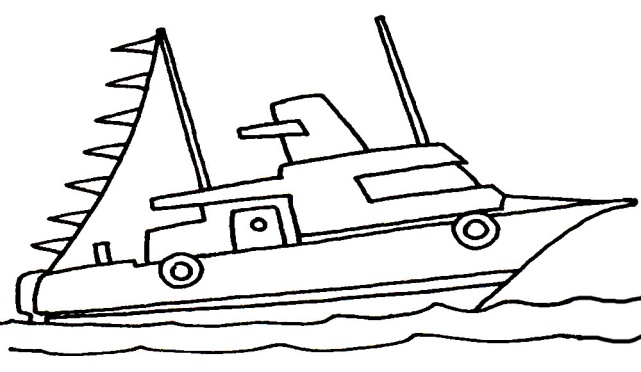 Конкурс 8
«Спецназ»
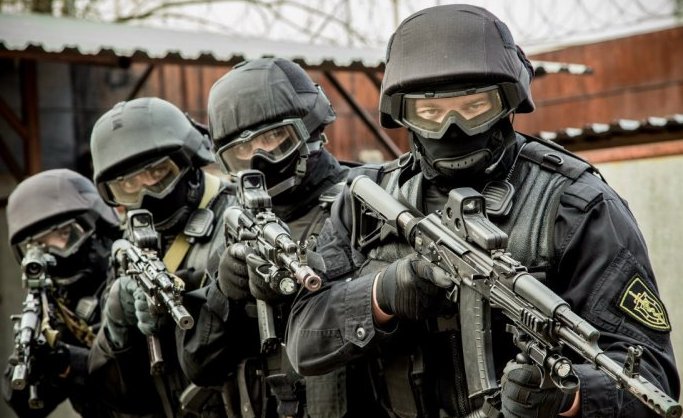 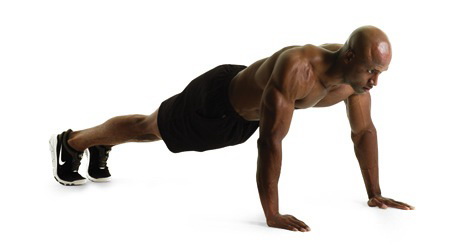 Конкурс 9
«Разведчики»
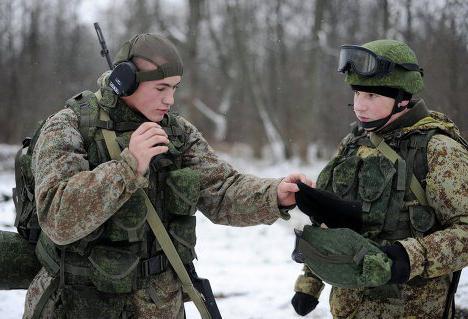 Конкурс 10
«Эрудит»
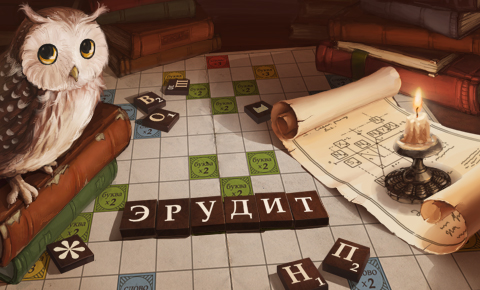 Конкурс 11
«Меткий стрелок»
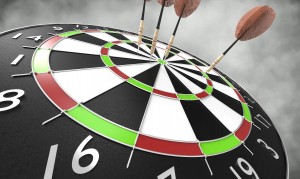 Конкурс 12
«Диверсанты»
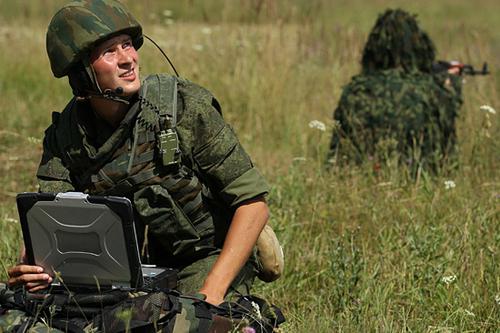 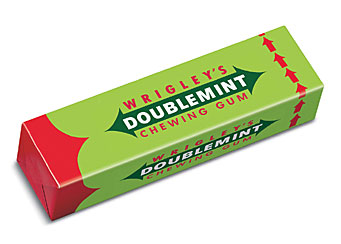 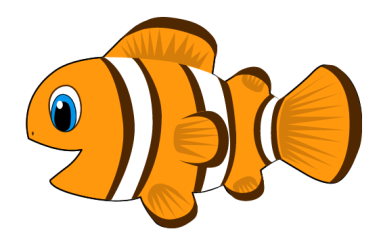 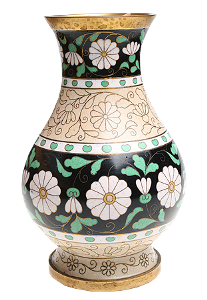 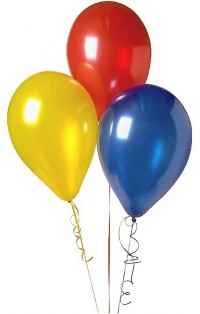 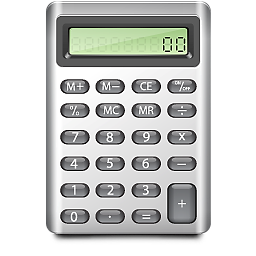 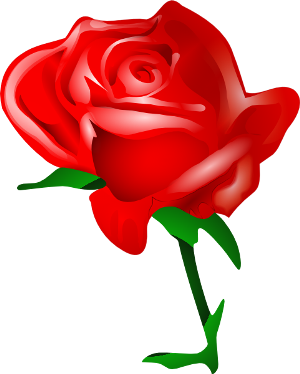 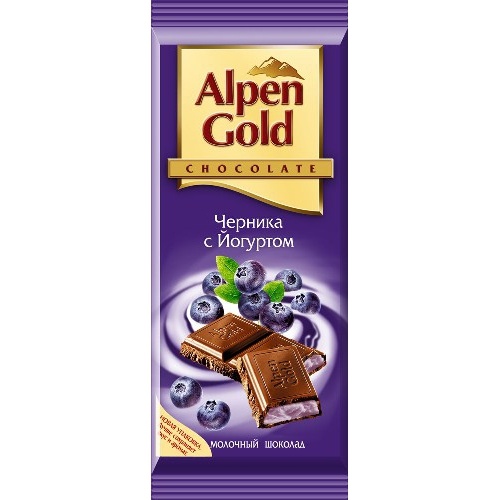 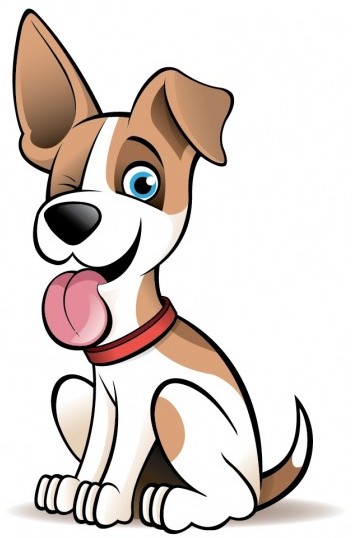 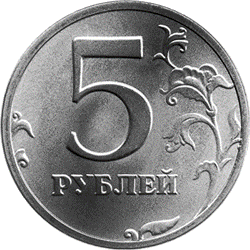 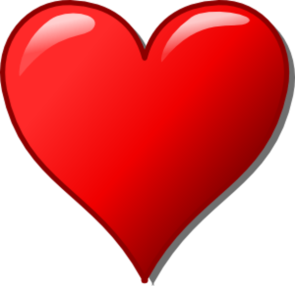 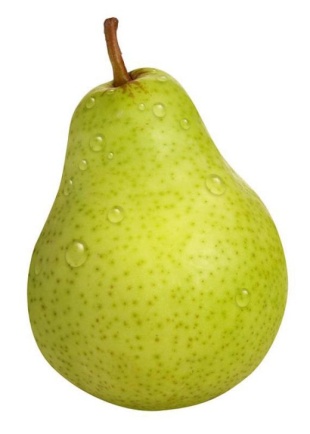 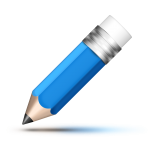 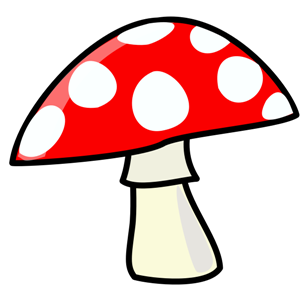 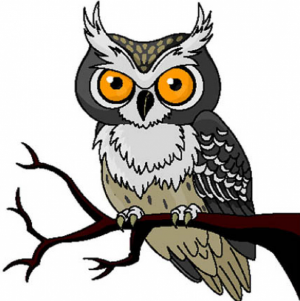 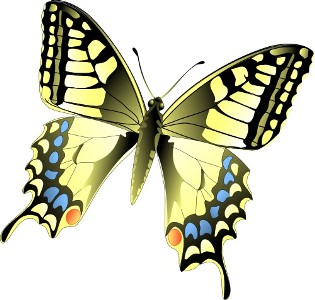 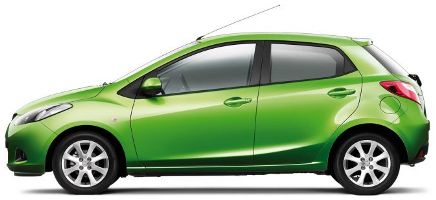 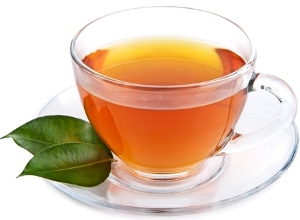 Поздравляем наших мальчиков с праздником!
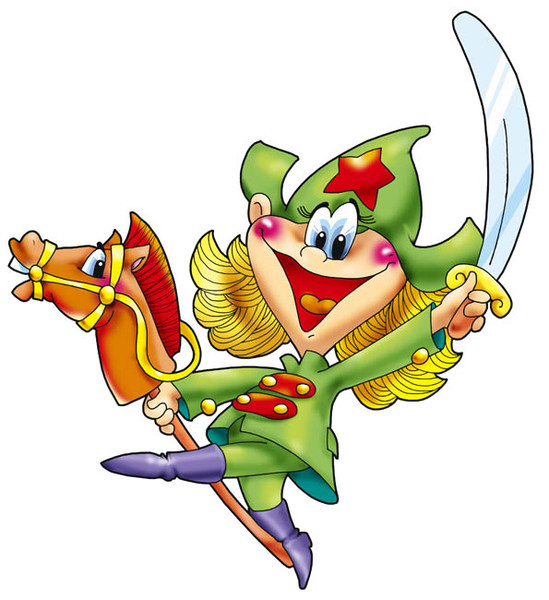